WILL SHORTZ
New York Times Crossword Editor
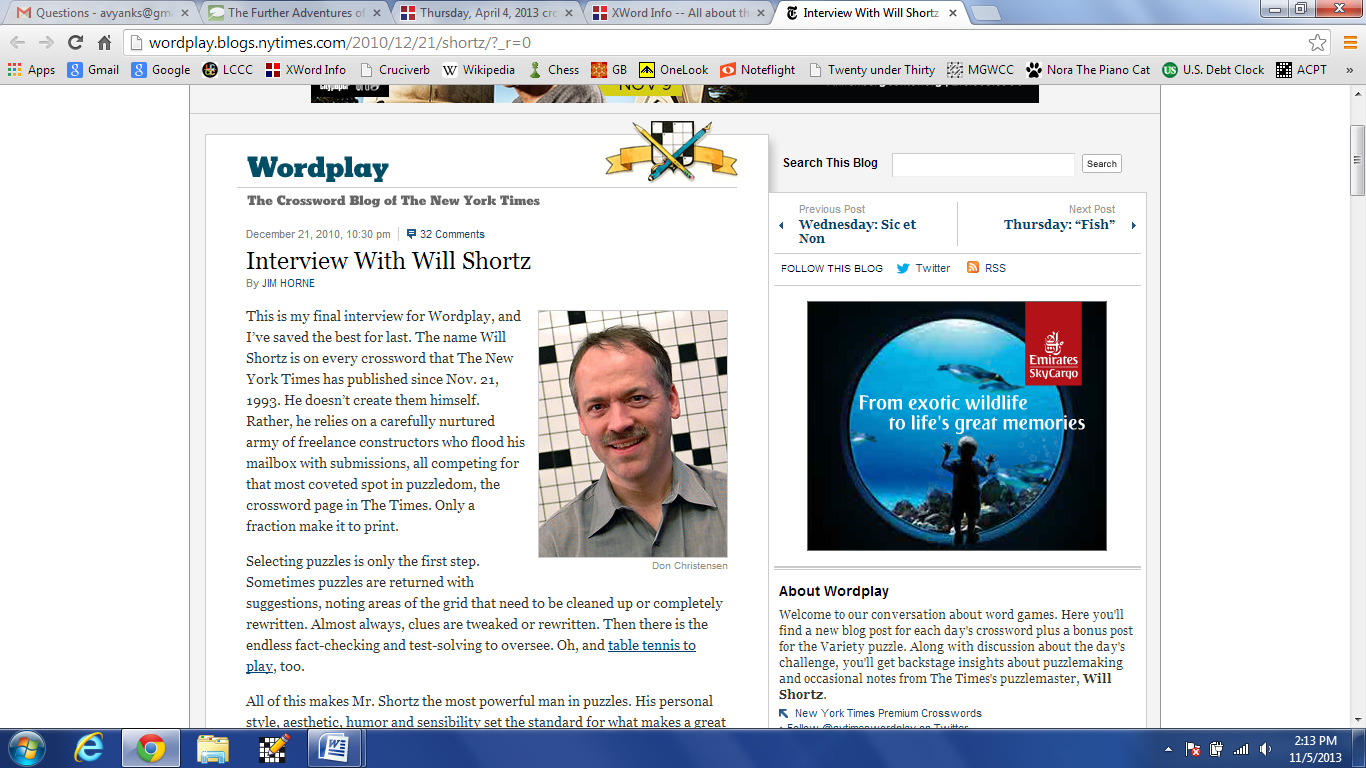 Who is Will Shortz?
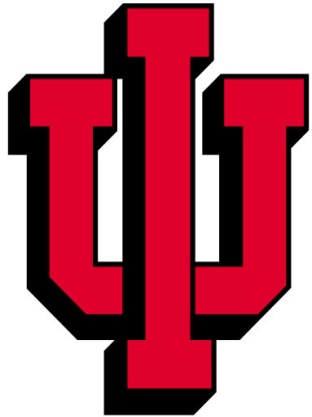 Holds the world’s only degree in Enigmatology, the study of puzzles
Was Editor of Games Magazine for 15 years
Founded the American Crossword Puzzle Tournament in 1978
Has had a Sunday morning segment on National Public Radio since 1987
Founded the World Puzzle Championship in 1992
Became New York Times Crossword Editor on November 21, 1993
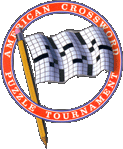 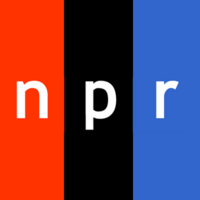 Wow, he’s done a lot in his career… what does he do from day to day?
He is responsible for a quality crossword every day, seven days a week, 52 weeks a year
He personally looks at ALL puzzle submissions
He corresponds with constructors on their puzzles and other crossword-related topics
Works with interns, test solvers, distributors, etc. to get the puzzle where it needs to go
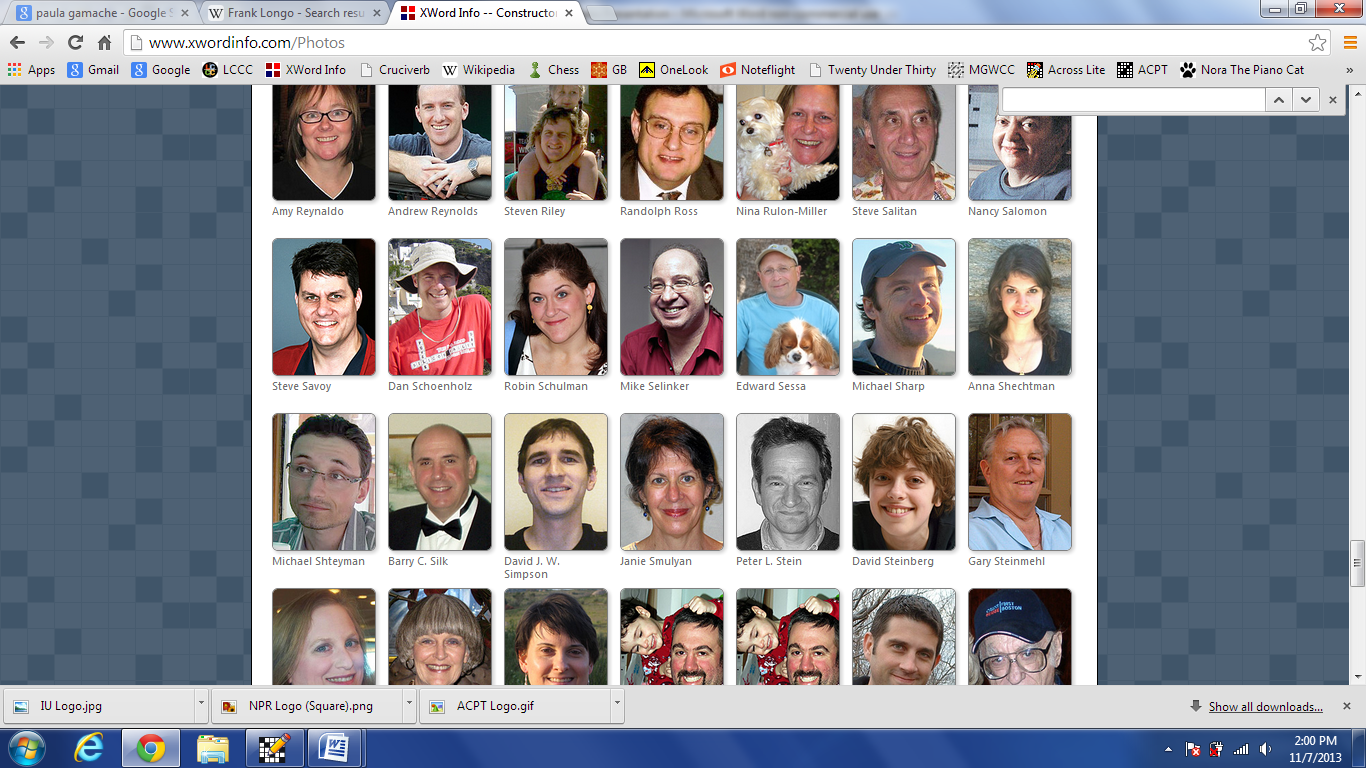 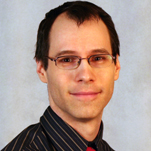 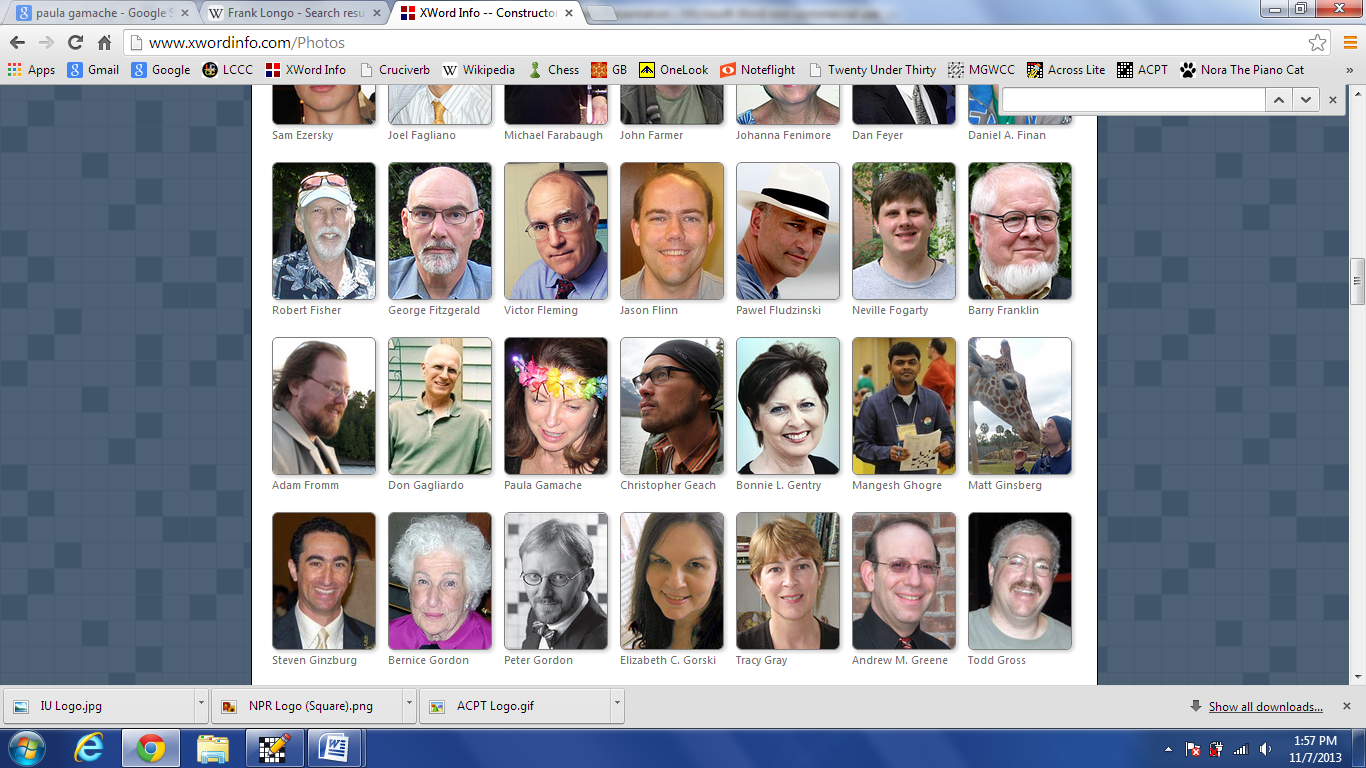 Frank Longo
Paula Gamache
Anna Shechtman
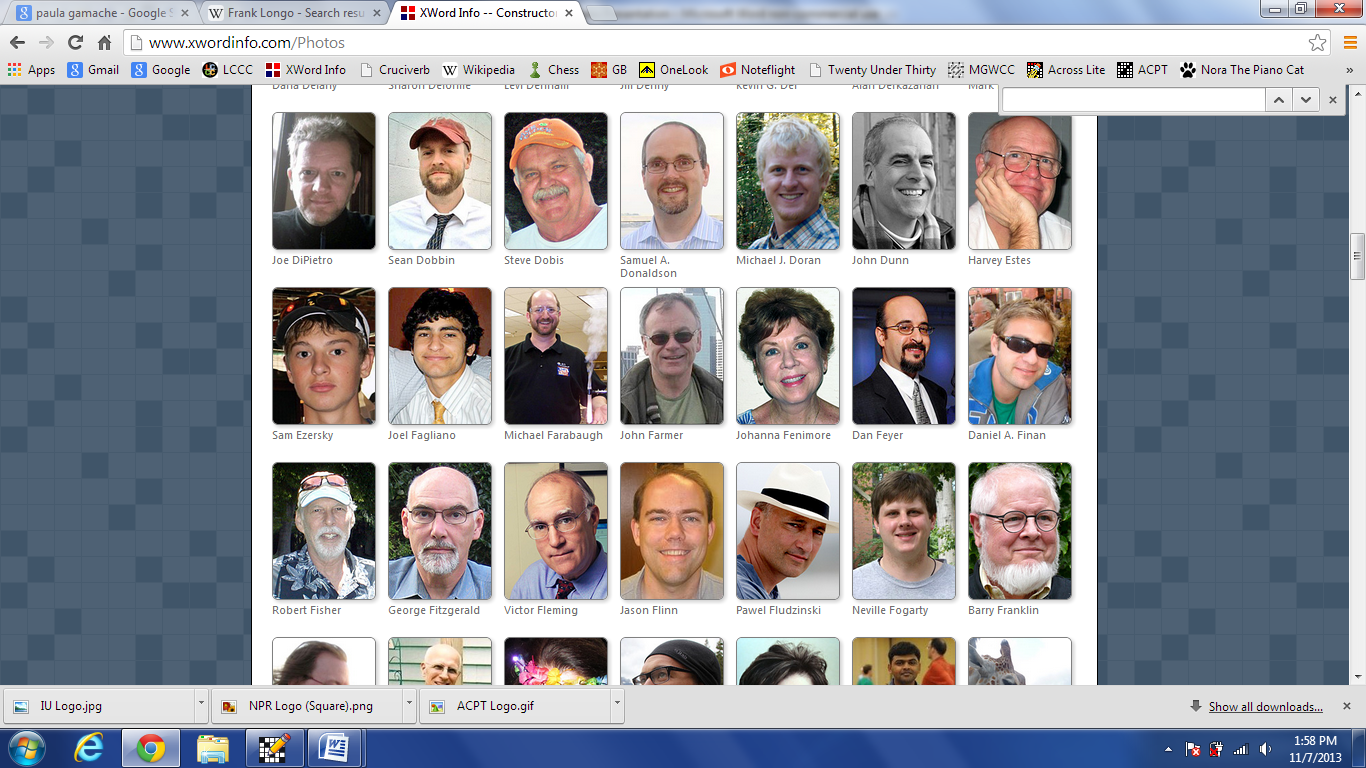 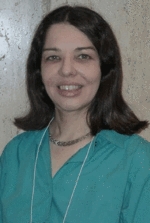 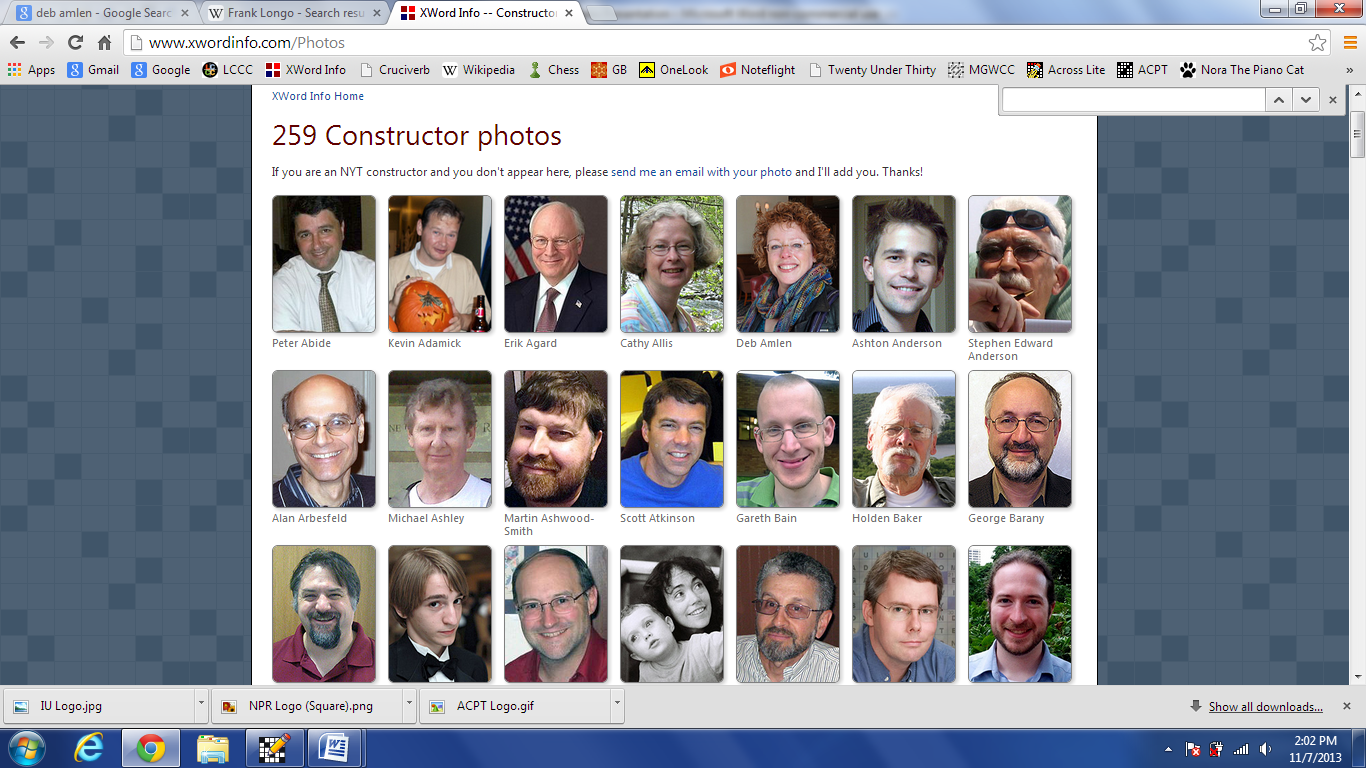 Joel Fagliano
Ellen Ripstein
Deb Amlen
How has technology impacted the Times crossword puzzle?
Shortz no longer has “a huge advantage”
Eliminating obscurities and writing better clues has become a lot easier
Blogs and bloggers play a role
Electronic media also supplement the profit for the New York Times Company
Still, the majority of solvers solve on paper
April 4, 2013 
by Corey Rubin
January 17, 2013 
by Milo Beckman
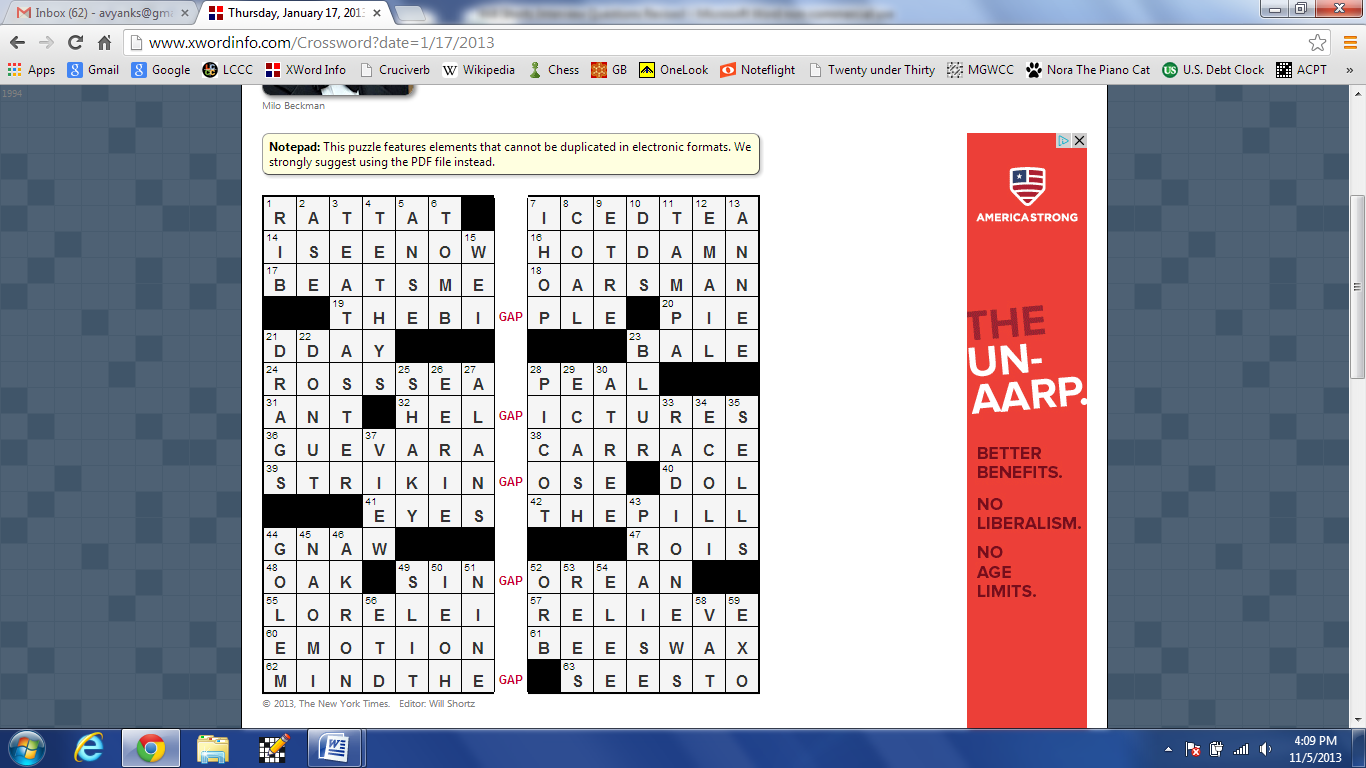 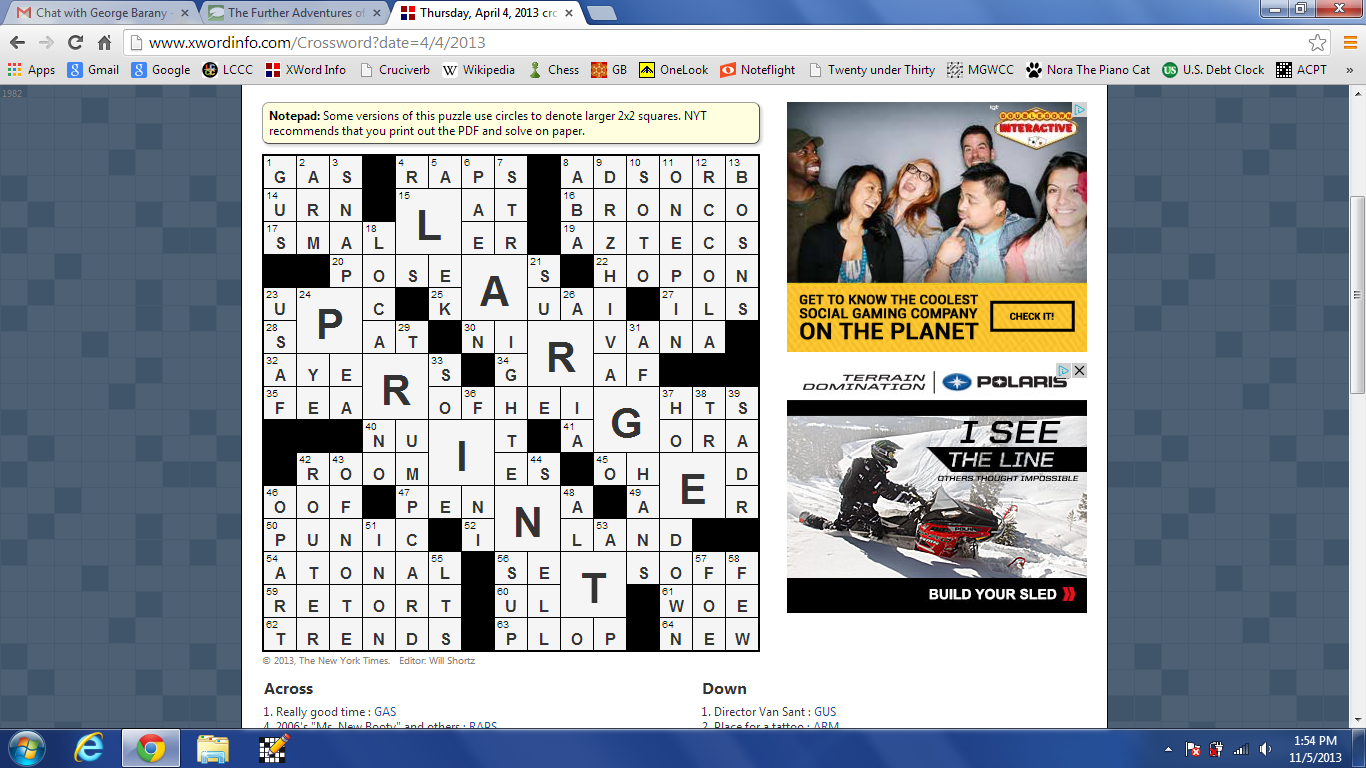 Could one make a living off of this?
Not easily; only about 6 people in America make their living as puzzle makers
Will says two things:
#1 – Learn your craft, whatever it is, and learn to do it well
#2 – Make connections in the business
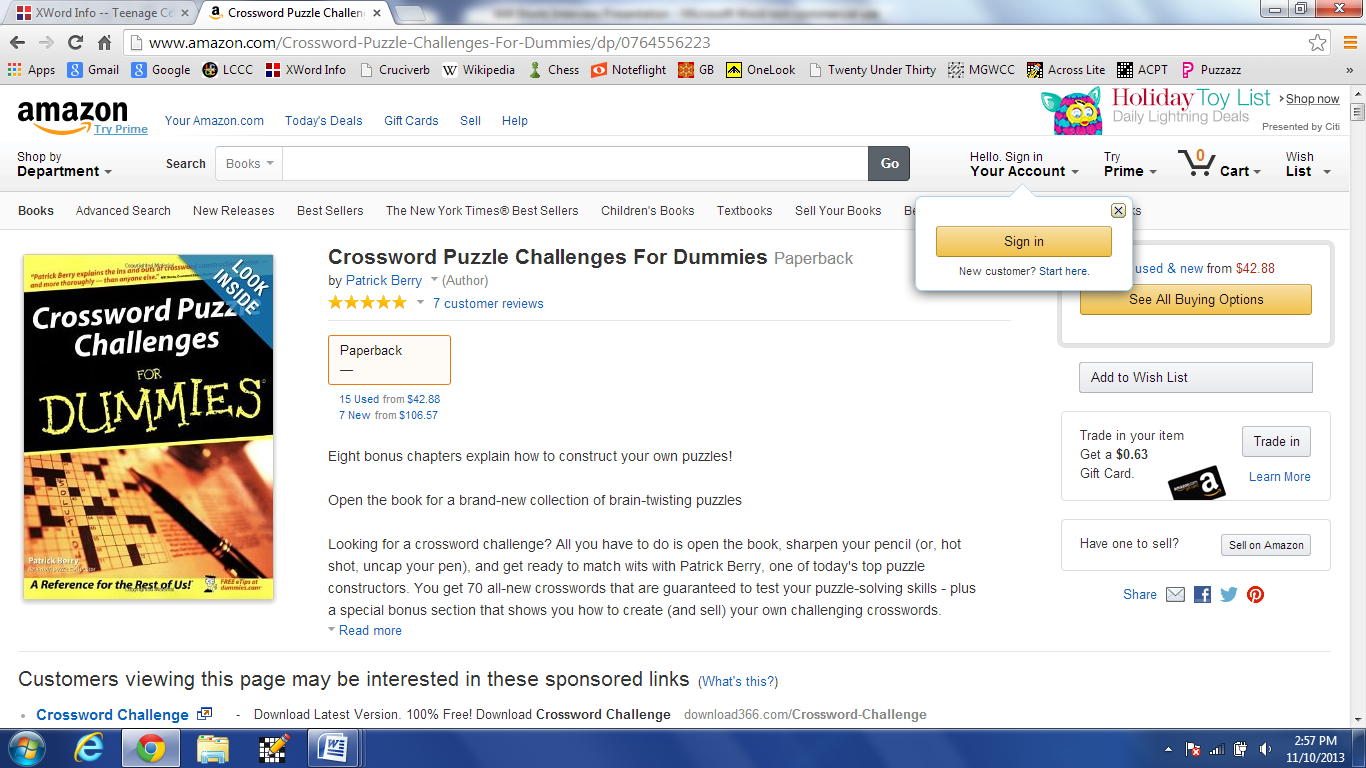 What advice does he have for YOU?
Start creating crosswords!
Or take a crossword from a newspaper and try filling it by hand
Visit Cruciverb.com and read what the experts have to say
Go to puzzle events, national or local
Further Reading (and Solving):
Crossword Puzzle Challenges for Dummies, by Patrick Berry
Cruciverb, crossword resource center: http://www.cruciverb.com/index.php
XWord Info, NY Times crosswords since 1980: http://www.xwordinfo.com/
American Crossword Puzzle Tournament:
http://www.crosswordtournament.com/
Matt Gaffney’s Weekly Crossword Contest: http://xwordcontest.com/
Puzzles by George Barany and friends:
http://www.chem.umn.edu/groups/baranygp/puzzles/
20 Under 30, puzzles from young constructors: http://twentyunderthirty.com/
Crossword Compiler, constructing software:
http://www.crossword-compiler.com/
Across Lite, solving software:
http://www.litsoft.com/across/alite/download/